وظيفة بيتيّة
استخرج معنى كلمة ” نيّة ” من معجم المعاني الإلكتروني:
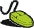 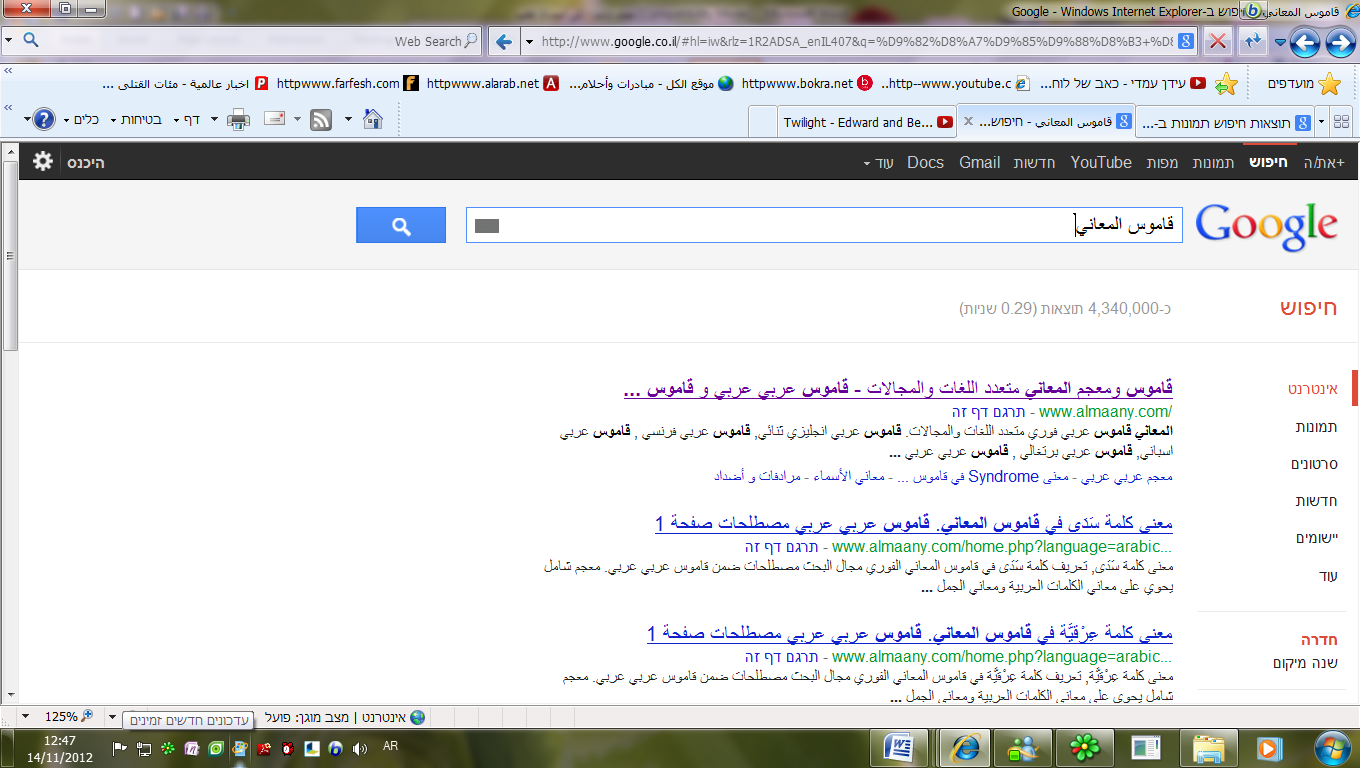 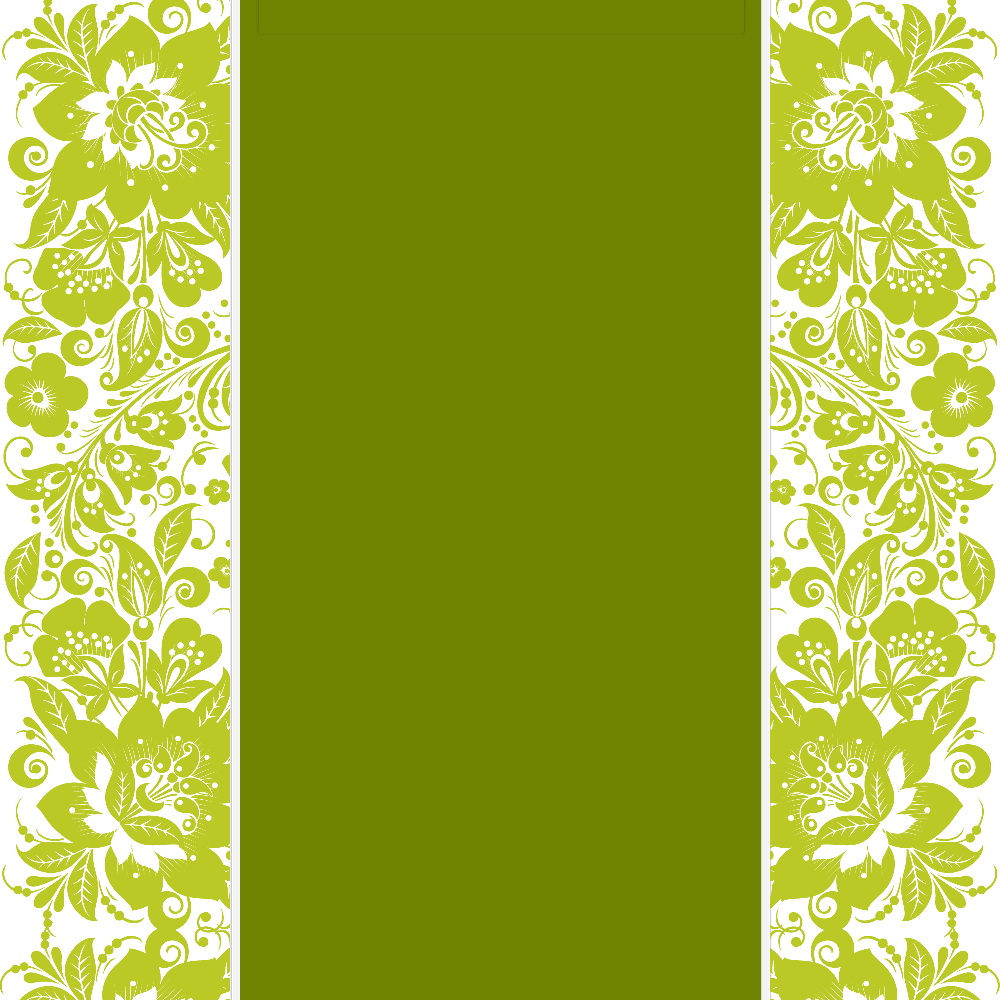 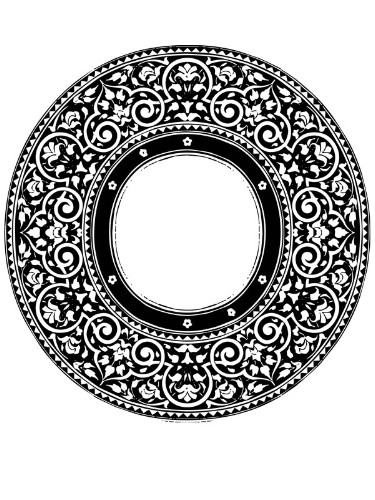 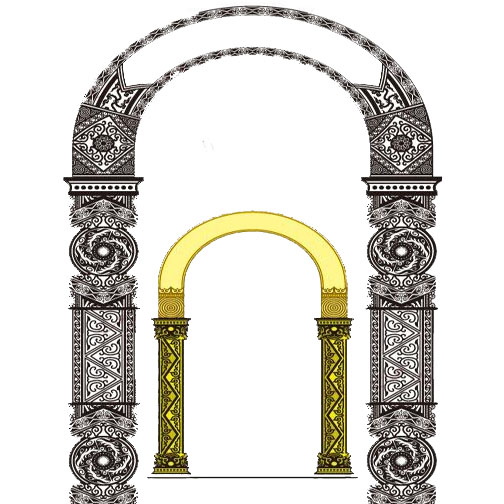 2
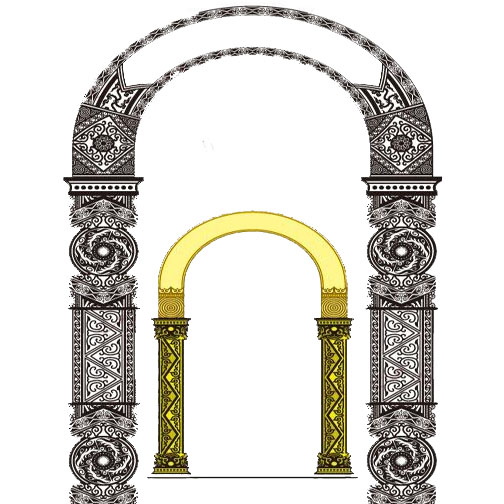 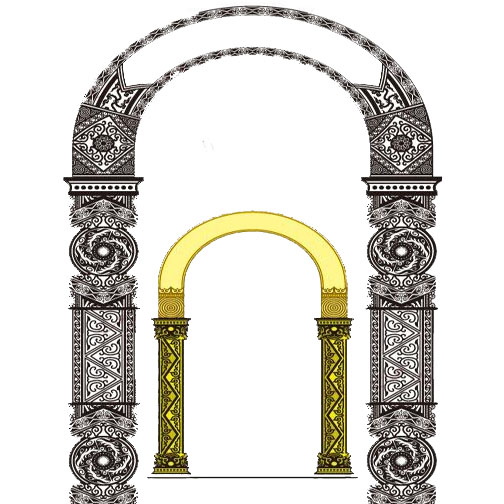 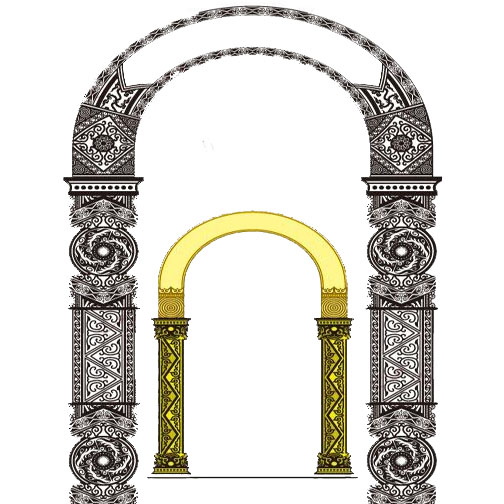 2
2
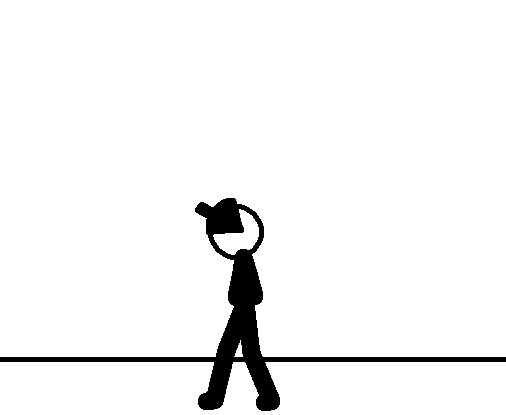 2